Aristotle On Science
Elizabeth Nelson & Ziqin Ma
Introduction
Physical World
Dynamics
How Aristotle viewed the world.
Aristotle’s theory on medium.
Biology
Observation and Error
Aristotle’s Contribution to Biology.
Aristotle’s methodology and thought.
Finitude, Motion, and Natural Place
The Four (or Five) Elements
Aether
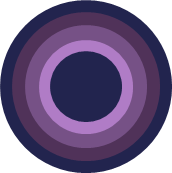 Fire
Air
Water
Earth
Finite Universe
Limit
All beings in the natural world are composites of both, which are limited in scope.
Boundaries
Organized
Asserting that everything in nature has a beginning, an end, and a defined structure.
The structured universe means that each planet and element has its principles for operating.
The Physical World
Finite Universe
Motion and Change
The whole universe has specific boundaries.
Movement in space and change in all things.
Four Causes
Natural Position
Why things are as they are and why motion occurs.
Elements naturally tend to move towards their specific natural positions.
Motions
Substantial change
Qualitative change
The existence or disappearance of a substance.
Affects a substance's characteristics.
Locomotion
Quantitative change
Concerns position changes.
Affects only the number or size of substances.
Qualitative Change
Viewable
Efficient Cause
Example
Quality
Perceptible
People could find those changes through their observation
A characteristic that belongs to a substance and can change without altering the substance’s fundamental 
purpose.
Change occurs because of the interaction between substances.
The process of heating a piece of iron.
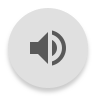 Substantial Change
Definition
Underlying Matter
A substance can be transformed into a new substance, but the matter will be the same.
Something completely changes into something else.
Generation and Corruption
example
A seed growing into a tree.
A new substance coming into being and the passing away or destruction of a substance.
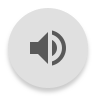 Quantitative change
Refers to changes in the quantity of a substance.
Quantitative changes can be measured objectively.
Substance and Quantity
Definition
Example
Measure
Substances can change without altering their essential nature.
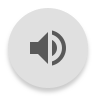 Population Size  Increasing.
Locomotion
Two Types of Motion:
Natural and Violent
A substance changing its location.
All motions requires an efficient cause.
Locomotion
Limit of Earth’s motion.
Example: a rock falling to the ground.
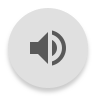 Dynamics
The Role of the Medium
The medium keeps the object in motion for a certain period before it naturally returns to its proper place.
Speed and the Medium's Resistance
Velocity
Velocity is proportional to an object’s weight.
The speed of an object is related to the force applied and inversely related to the resistance of the medium.
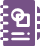 Biology
Hierarchy of Life Forms
Aristotle ranked organisms by complexity —from plants, to animals, to humans – which created taxonomy and classification.
Purpose
According to Aristotle’s observations, every part of an organism serves a purpose that helps them survive.
How Traits Were Passed Down
Males contributed the "form" and females the "matter."
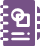 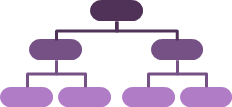 Observation and Errors
Empiricism and Theory
Sources of Error
Importance of Observation
Understanding causes and purposes helped to interpret data accurately.
Understanding nature requires firsthand observation of the world.
Flawed senses, insufficient data, or preconceived notions.
Distinguished between simple observation and systematic observation.
Repeated observation, comparison of different cases.
Correcting Errors
Role of Experience
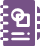 Thank you!
Do you have any questions?
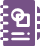